About “Update status”
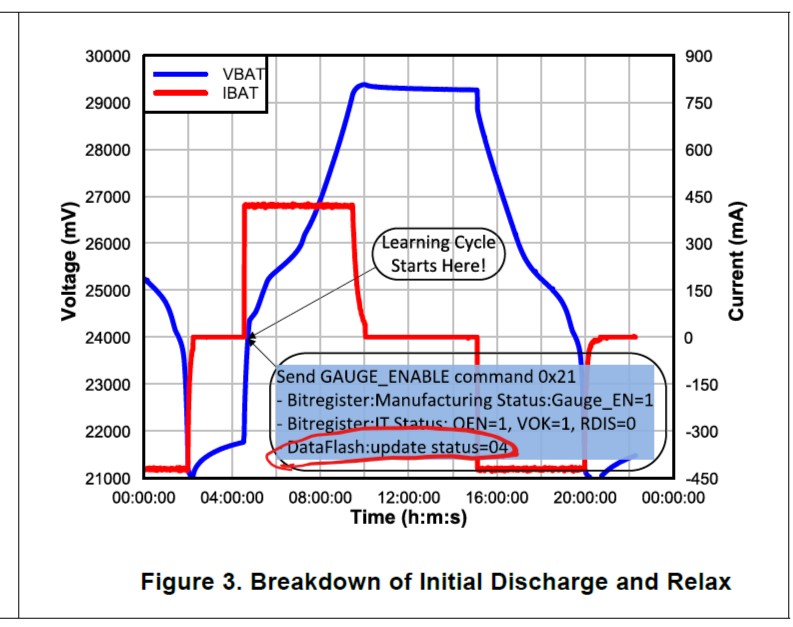 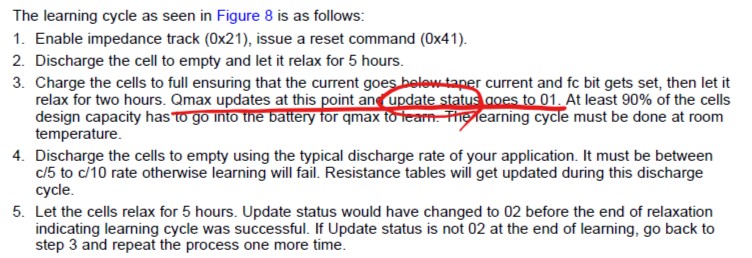 SLUA903
SLUA902
Are these “Update status” the same?
Which “update status” in EVM is the same with those?
[Speaker Notes: ノートサンプル]